春日快乐！
Lorem ipsum dolor sit amet, consectetur adipiscing elit.Etiam aliquet eu mi quis lacinia.
地点：Lorem ipsum什么时候：中午 12 点请记住：Lorem ipsum
花环页面
纸杯蛋糕装饰
席位卡
完整名称
完整名称
完整名称
完整名称
完整名称
完整名称
完整名称
完整名称
完整名称
完整名称
完整名称
完整名称
剪纸装饰
说明
春季派对模板
在 Tabloid（11x17 英寸）纸张上打印这些页面（建议用卡片纸，但不强制要求），然后剪出形状，再使用它们进行创建：
标牌或传单 - 邀请其他人？发布传单或标牌让他们知道。用自己的细节进行定制，然后打印并发布。或者更新标牌，用一条定制消息欢迎你的来宾。
装饰带或横幅 - 打印几张纸，剪出旗帜的形状，然后折叠旗帜并贴到一条丝带上，再将这条装饰带挂在墙壁上或门口。如果想要在横幅上填写字词，只需将图标替换成所需的字母即可。
纸杯蛋糕装饰 - 进行打印，再剪出或用打孔机打出 2 英寸的圆圈，然后扎在牙签上，贴到纸杯蛋糕的顶部。或者，可使用它们来标记食物（比如干酪盘或甜点上的奶酪种类）。只需键入所需文本即可。
席位卡 - 进行打印和剪切，再将这些席位卡折叠，放到假日表上。或者，可将它们用作聚餐“原料”卡 - 只需更新，留出空白处供人们填写菜名和原料即可。
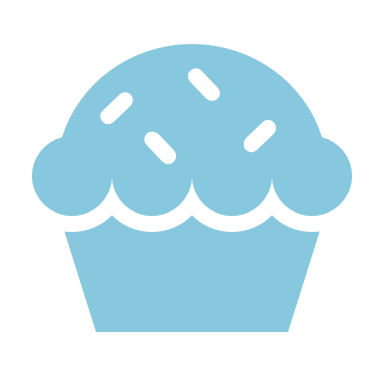 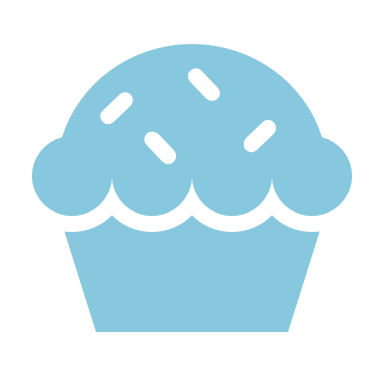 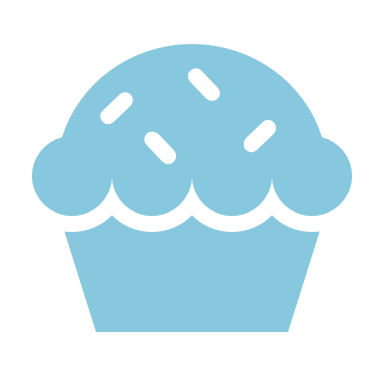 墙壁或门厅装饰 - 打印并将它们剪出来，然后贴到门上或墙壁上。如果想要调大其中任意形状的大小，可复制幻灯片，然后调整所需的内容，再删除不需要的内容。